What are Atmospheric Jets and why do they exist?
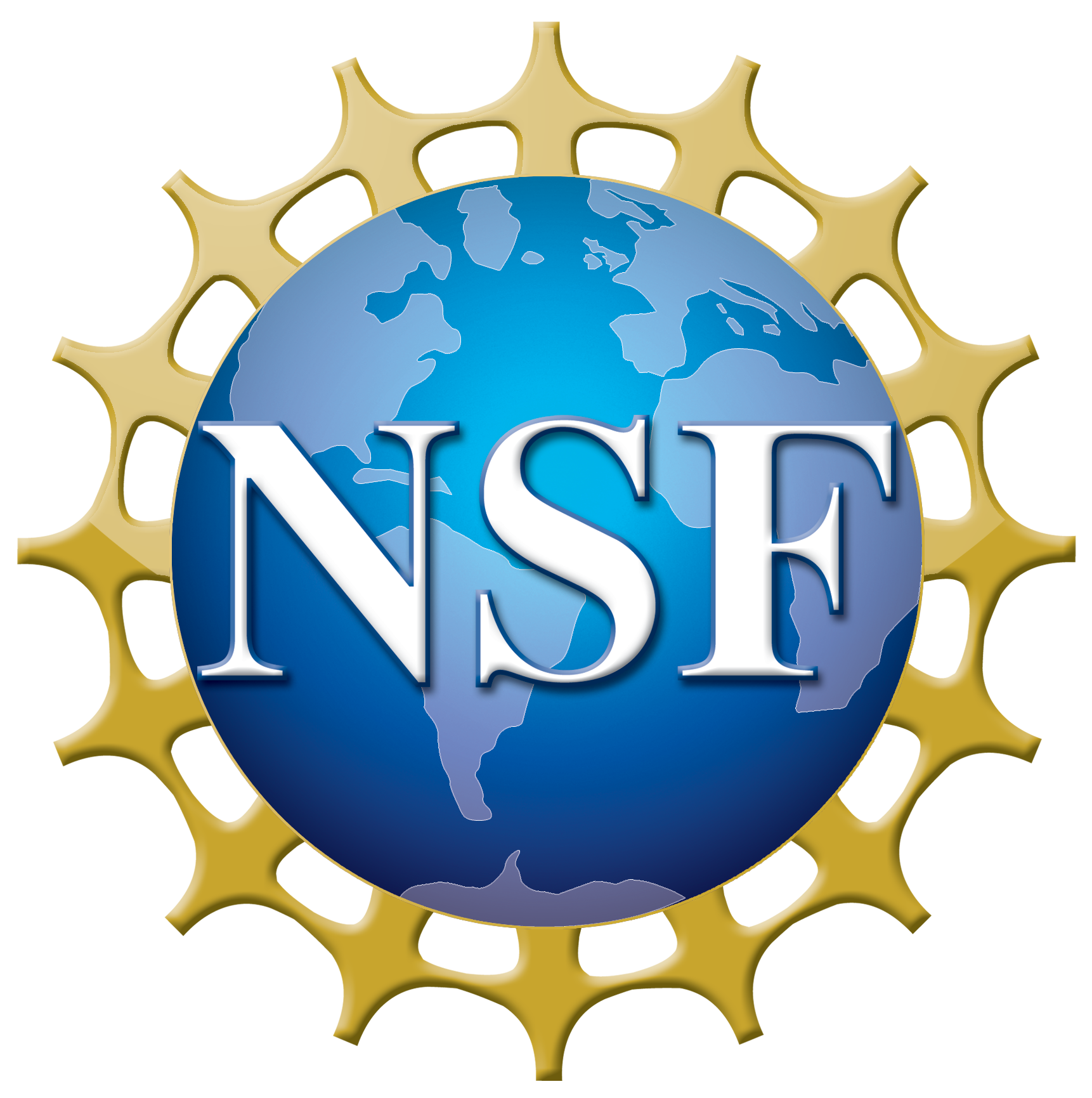 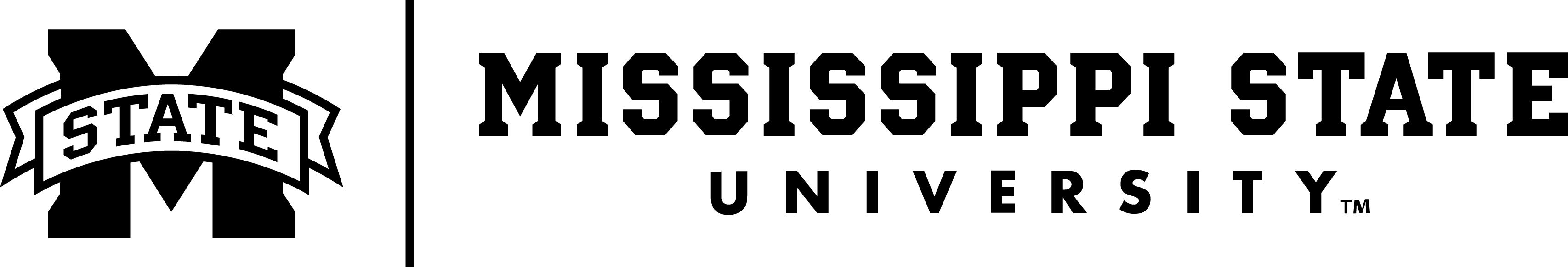 Atmospheric Layers
High up in the atmosphere, at the top of a layer that meteorologists call the “troposphere”, air is generally restricted from going any higher.
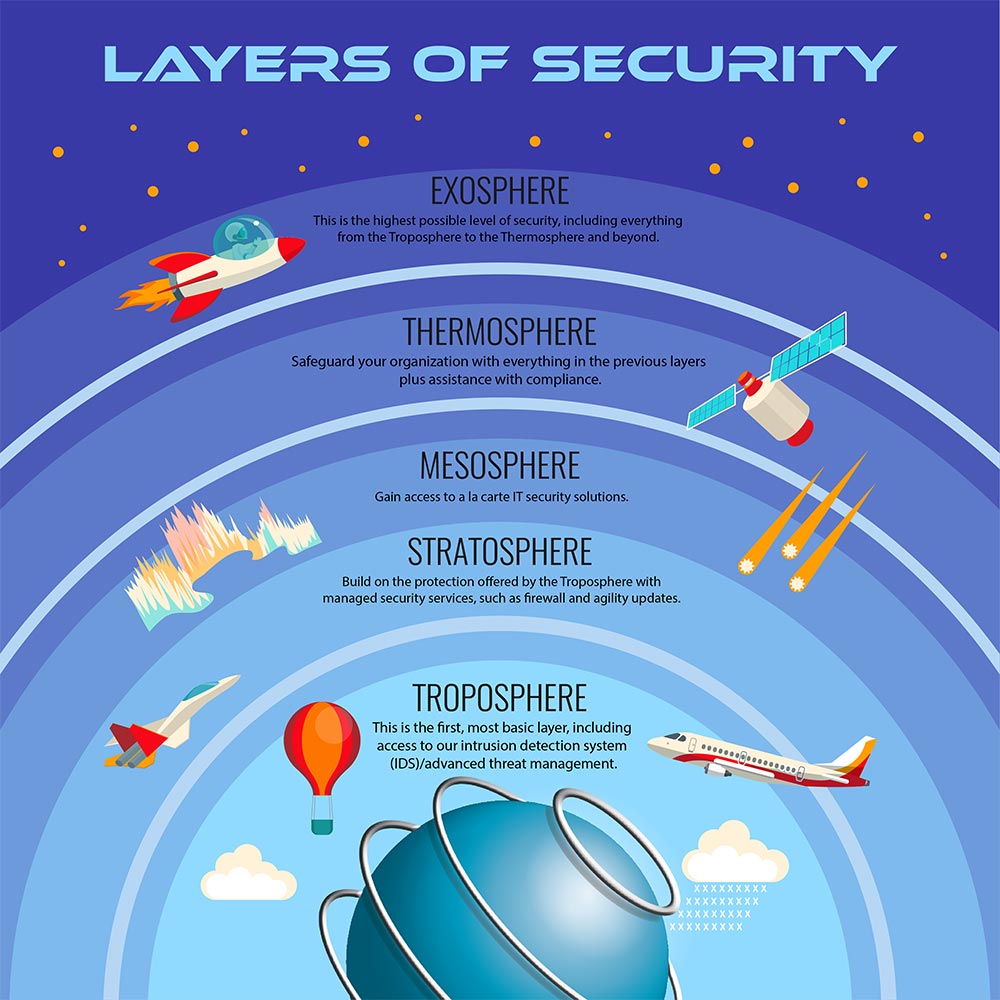 Climate Cell Boundaries
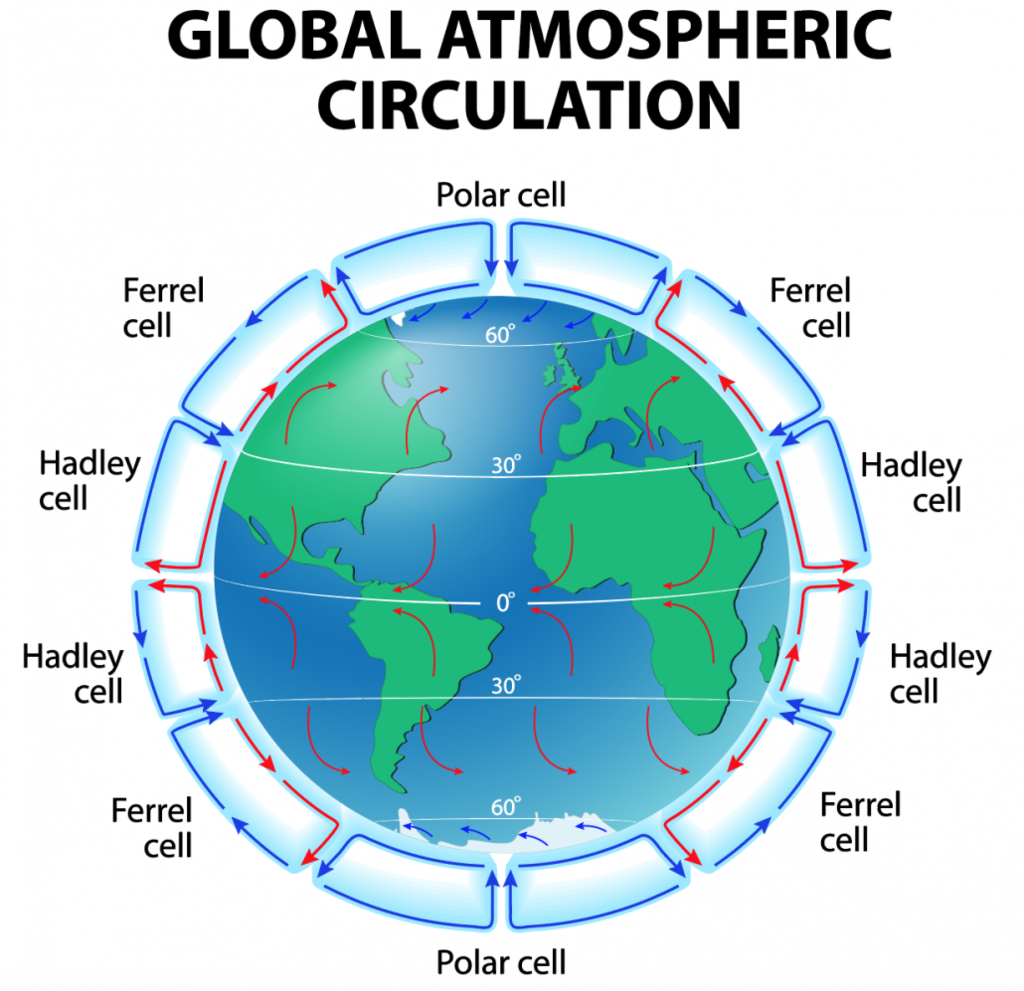 The height of the troposphere changes with latitude, which leads to strong pressure/height gradients at specific locations.
These locations mark the boundaries between the three Climate Cells, called the Hadley Cell (in the tropics), the Ferrell Cell (in the mid-latitudes), and the Arctic Cell (in the polar regions).
Atmospheric Jets
Along the boundary between the Ferrell and Arctic cells, there is a strong pressure/height gradient at the top of the troposphere.
This leads to a strong area of winds called the Polar Jet, or more commonly, the Jet Stream.
Other jets exist between the Hadley and Ferrell cells, but they are generally weaker and/or smaller than the Polar Jet.
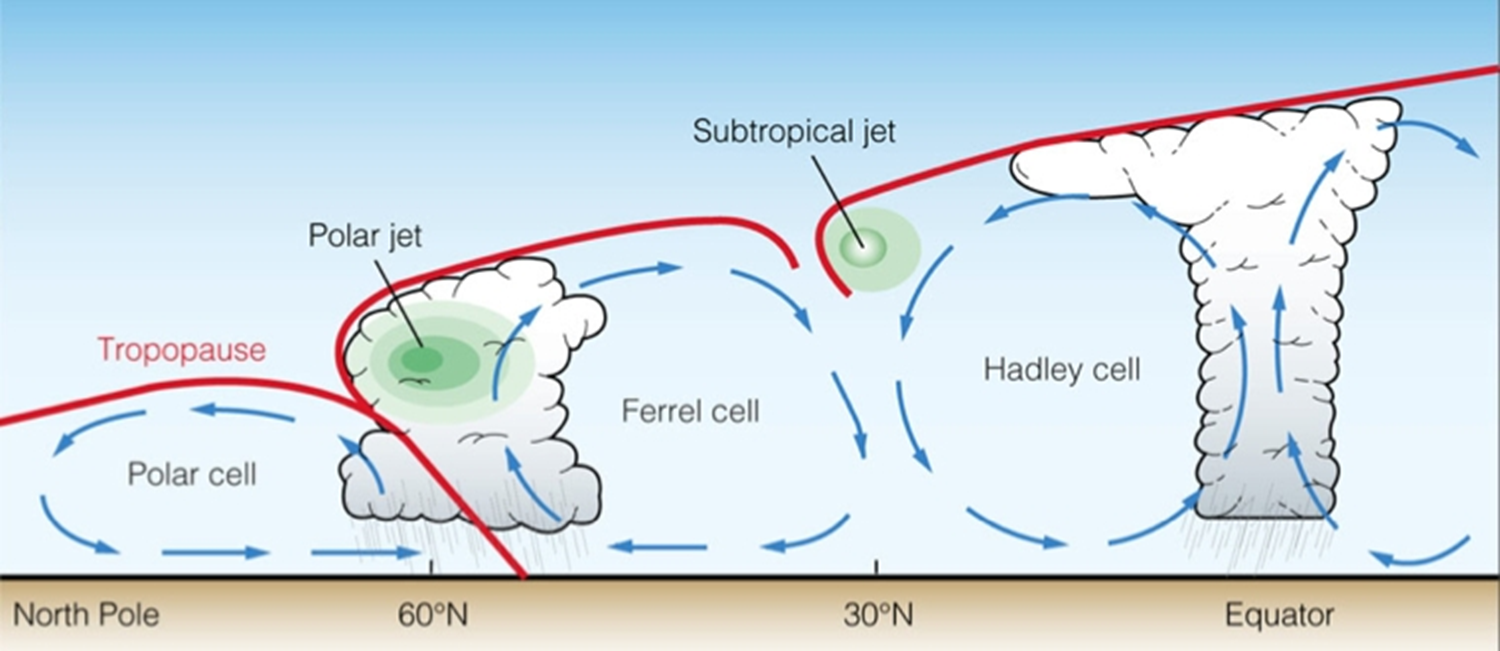 Influencing Weather Patterns
Changes in the location, intensity, and orientation of the Jet Stream are a key factor in defining and predicting weather patterns in the mid-latitudes.
Meteorologists look for waves in the Jet Stream, known as ridges and troughs, to define the location of certain weather types.
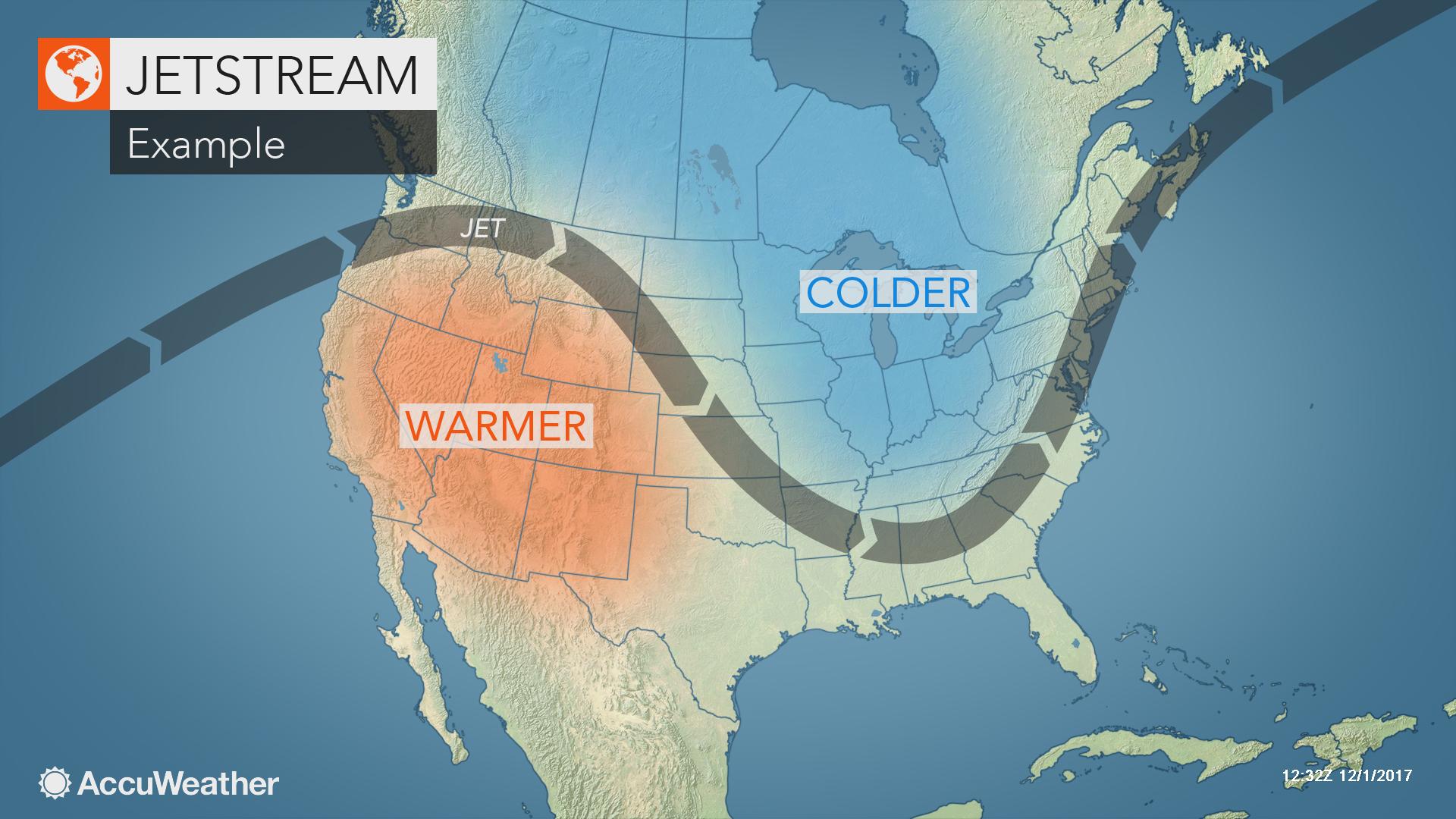 Changed in Wind Speed and Direction
Large changes in wind speed and/or direction can lead to localized spin, or “vorticity”, and also wind “divergence”.
Think of cars moving along a highway.  Changes in speed and/or direction at one point can lead to traffic jams at other places.
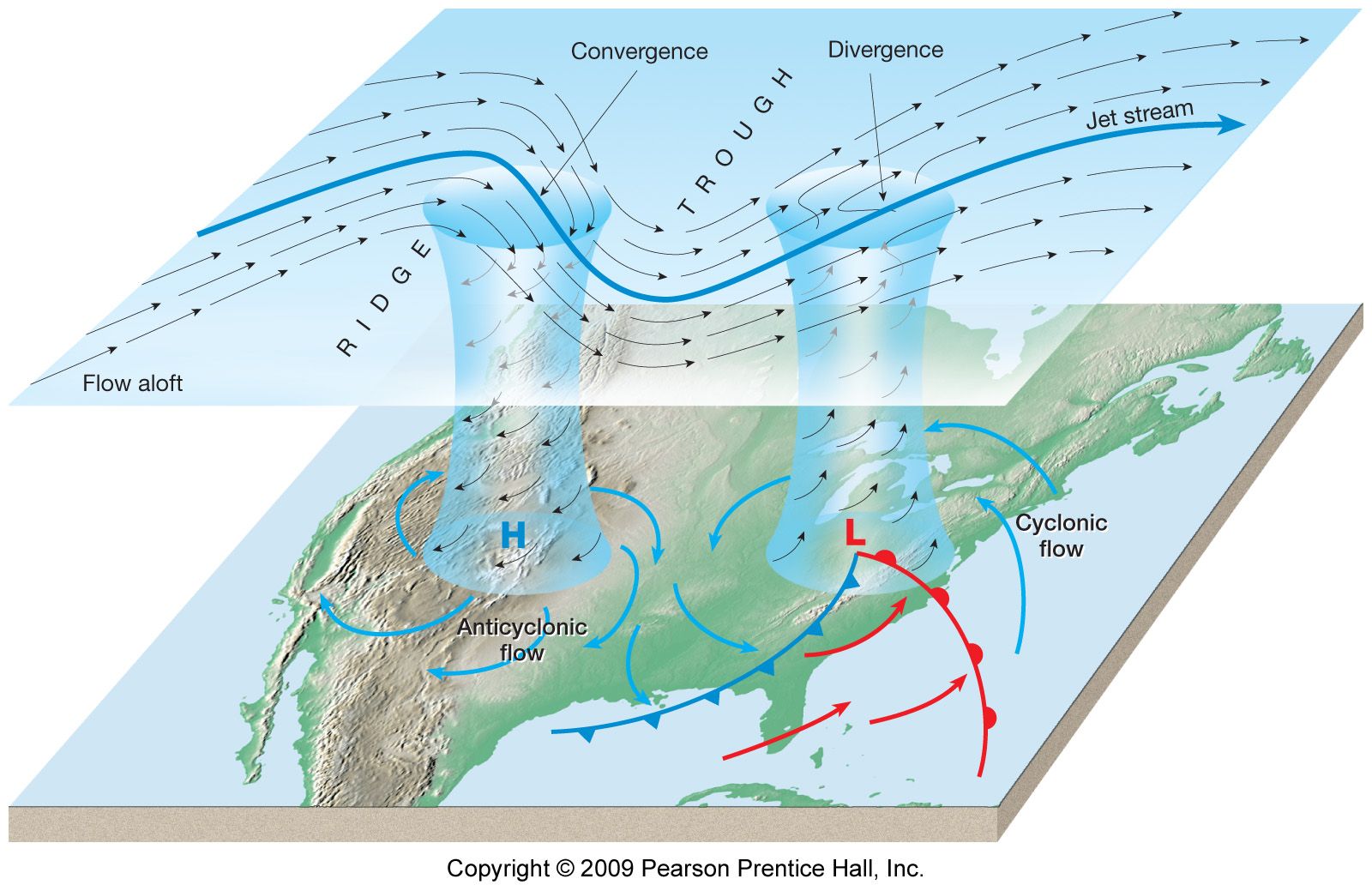 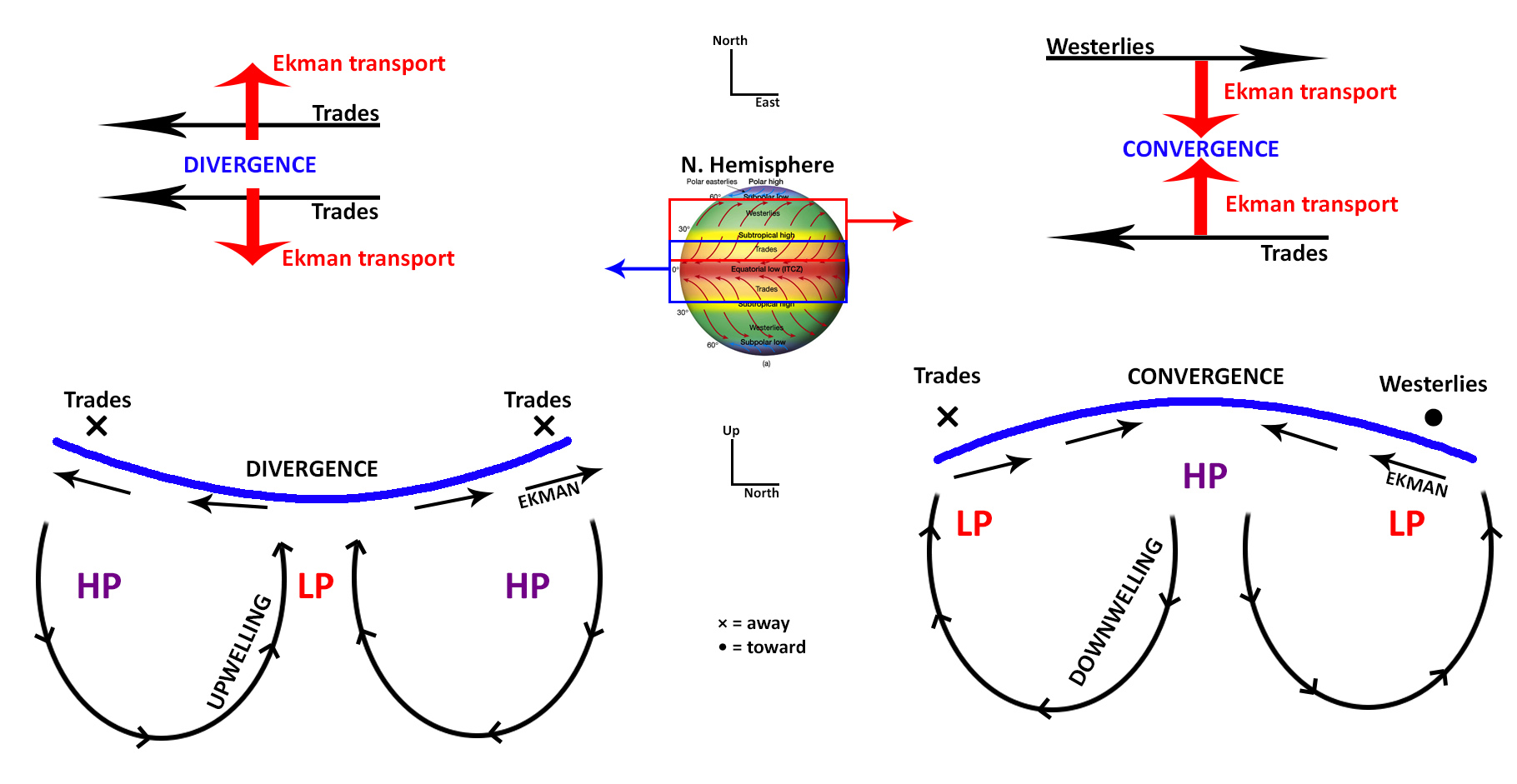